Photo Album
Managementul Voluntarilor in context TiA,
 Targoviste, 9 – 11 septembrie 2013

INSTANTANEE DIN TIMPUL CURSULUI
by BIBLIOTECA
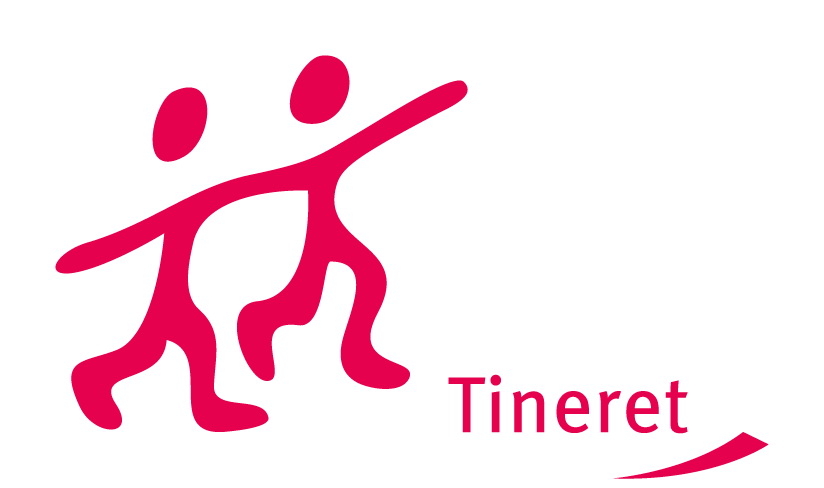 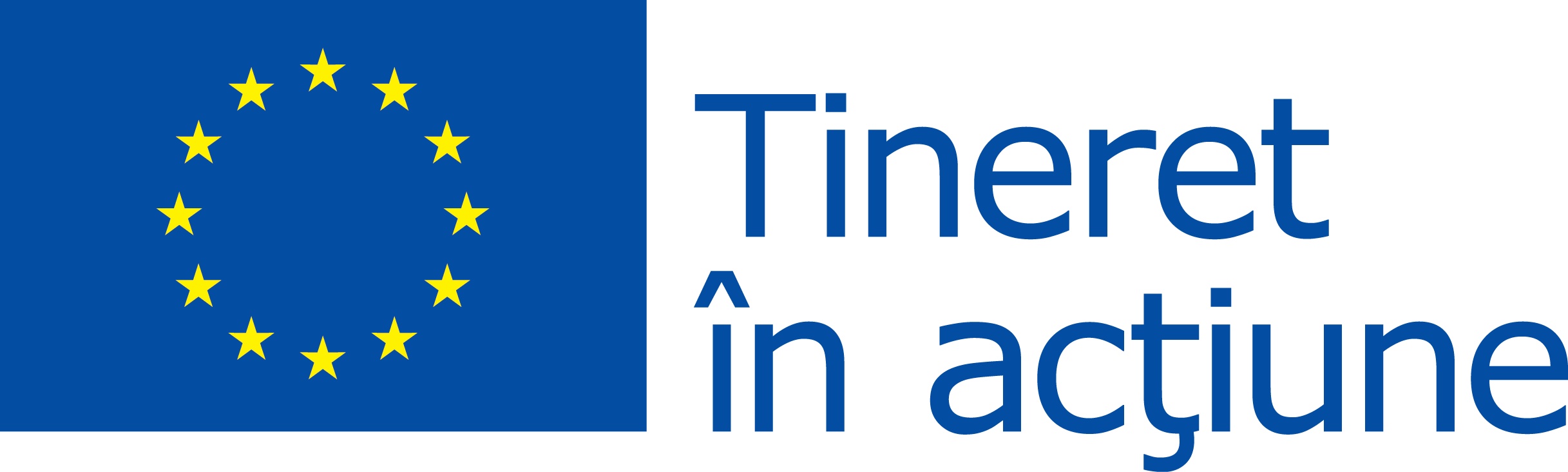 PROFILUL VOLUNTARULUI & COPACUL CU ASTEPTARI, CONTRIBUTII, TEMERI
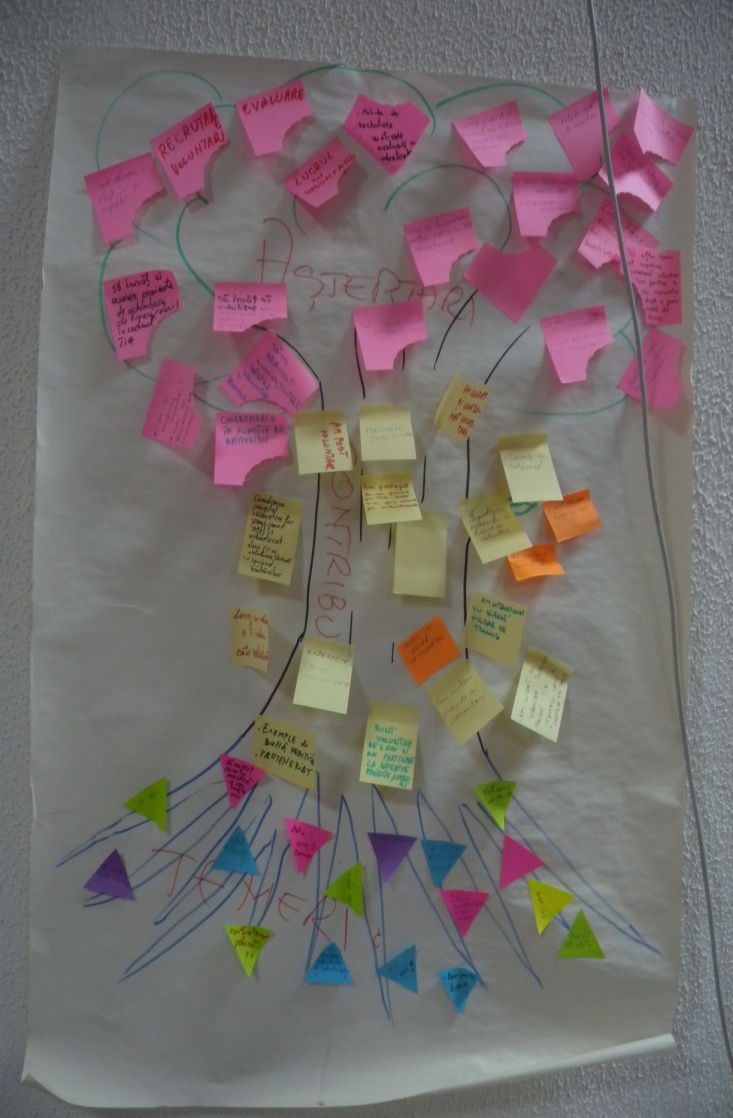 CONTRACTUL DE GRUP
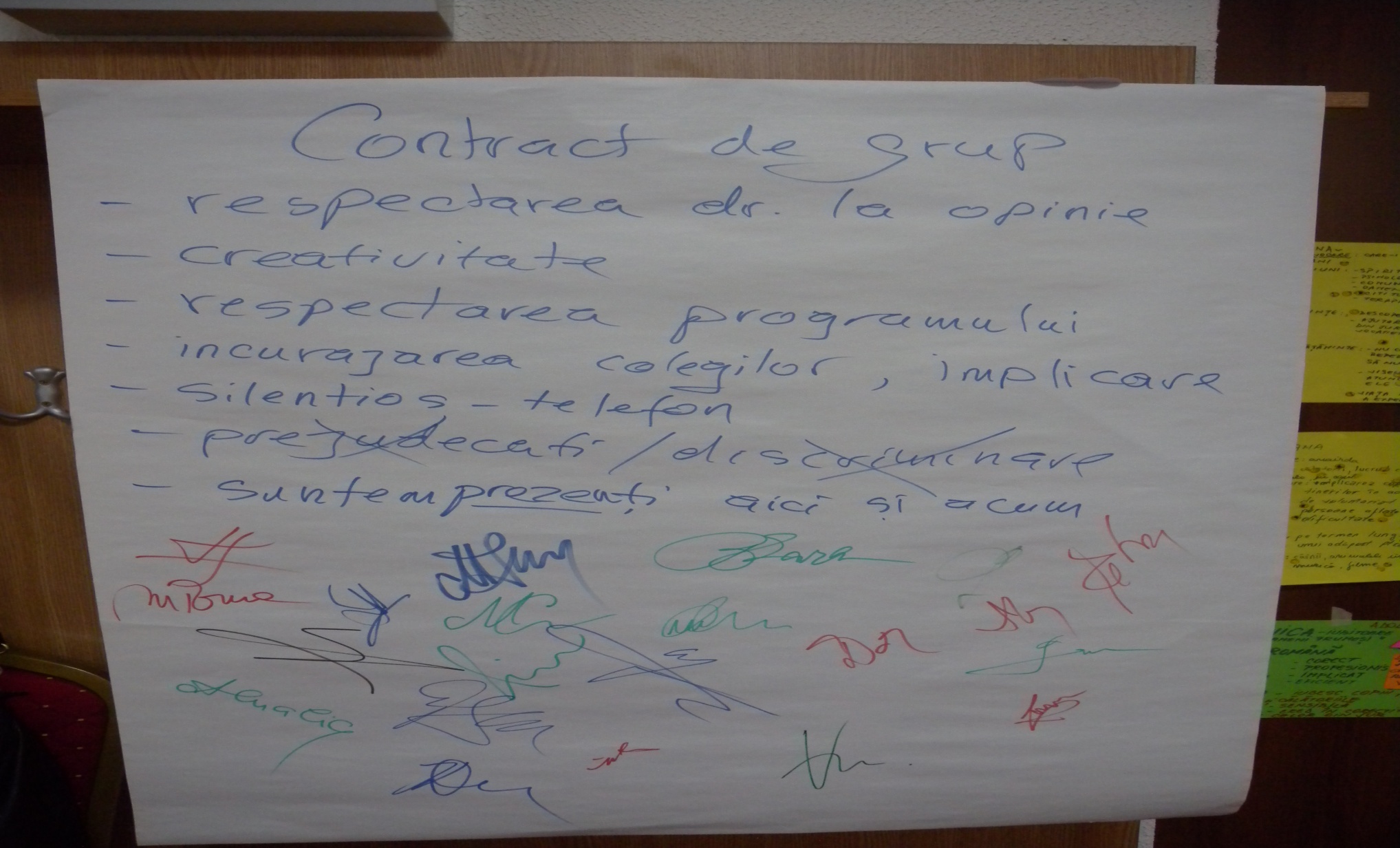 OBIECTIVELE CURSULUI
PASII MANAGEMENTULUI VOLUNTARILOR
Pregatirea organizatiei pentru lucrul cu voluntarii si  identificarea  activitatii/voluntarilor
PROFILUL ACTIVITATII
PROFILUL VOLUNTARULUI
NUMARUL DE VOLUNTARI NECESARI
PE CE PERIOADA VOR FI VOLUNTARi
INTERESUL VOLUNTARULUI

Misiunea  = Un set de idei directoare, clar exprimate, intelese si  acceptate de conducerea, membrii, colaboratorii, finantatorii si beneficiarii organizatiei

Viziunea = Motorul care ne face sa mergem inainte si sa luptam  atunci cand suntem descurajati

Valori = Prioritatile majore ale culturii organizatiei, ideile fundamentale pe care ea se bazeaza si care reflecta modul cum membrii abordeaza efectiv diversele activitati pe care le desfasoara

PASUL 1
Anuntarea & Recrutarea voluntarilor
STRATEGIA DE RECRUTARE
CINE	 cunoasteti-va organizatia
CE 	 stiti de ce fel de voluntari aveti nevoie
DE CE  stiti ce vreti ca ei sa faca / programul
UNDE	 stiti unde ii puteti gasi
CAND	 stiti care este momentul cel mai bun pentru a-i gasi 
CUM	 stiti cum veti ajunge la ei
(metoda, mesaj, canal, sistem de candidatura)



PASUL 2, 3
Selectia voluntarilor- sfaturi  practice -
Puneti intrebari 
Ascultati
Fiti sinceri
Dati informatii despre organizatie
Oferiti-le o imagine clara asupra a ce presupune postul
Explorati-le interesele, abilitatile si motivatiile 
Asociati voluntarii cu cele mai potrivite pozitii
Raspundeti intrebarilor si nelamuririlor
Discutati beneficiile voluntariatului
Pregatiti un proces standardizat de selectie, politici si proceduri
Cunoasteti aspectele ce nu pot fi negociate si zonele de flexibilitate
Asigurati confidentialitatea (pentru ei si de catre ei)
Informati-i despre beneficii
Aveti curajul sa spuneti NU!
PASUL 4
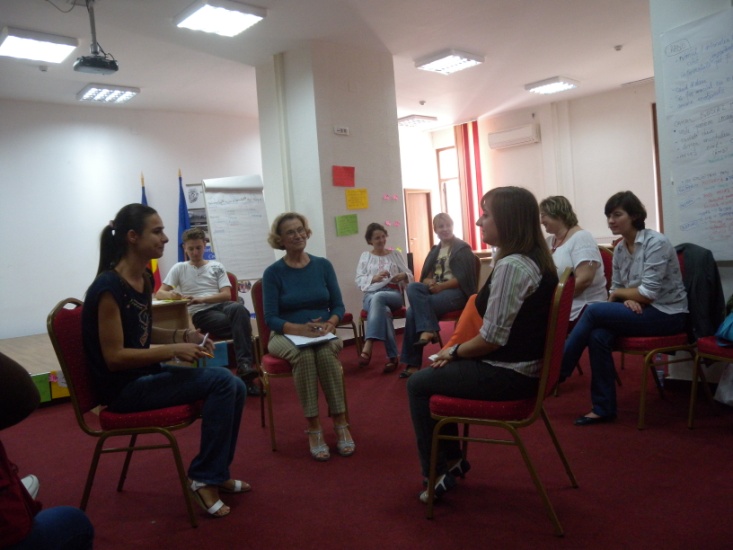 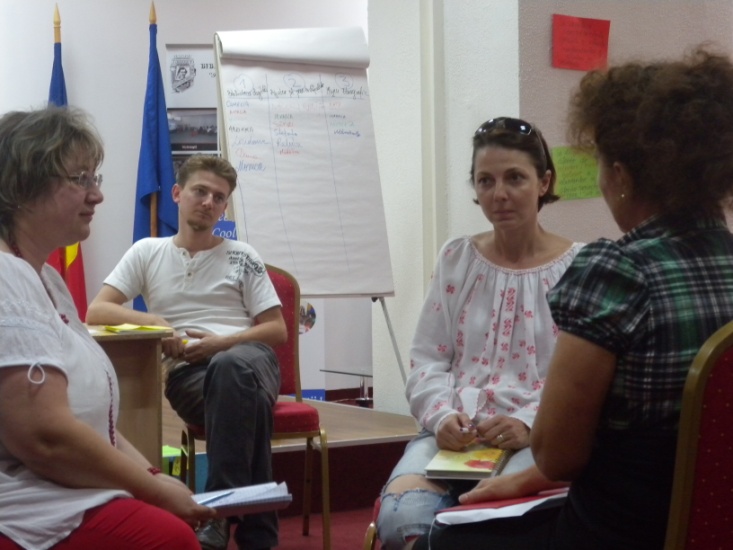 Contractul de voluntariat & fisa postului cf. legii
Lege nr. 195/2001
din 20/04/2001
Versiune actualizata la data de 30/07/2006
Legea voluntariatului


  Contractul de voluntariat

Fisa postului pentru voluntar



PASUL 5
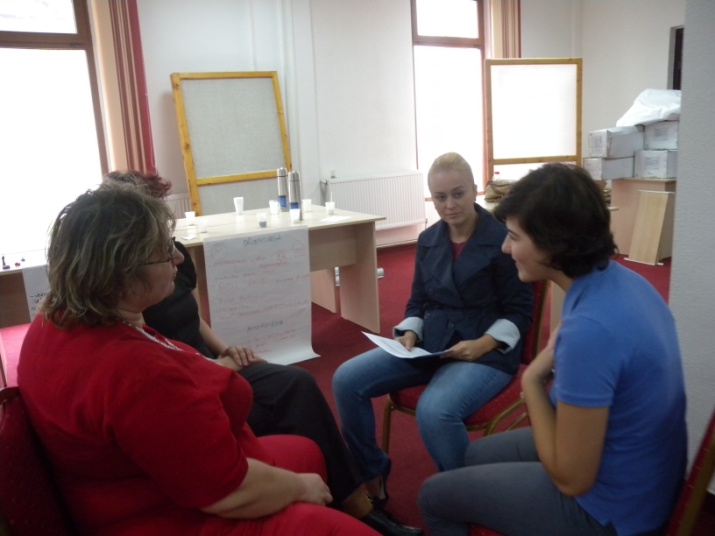 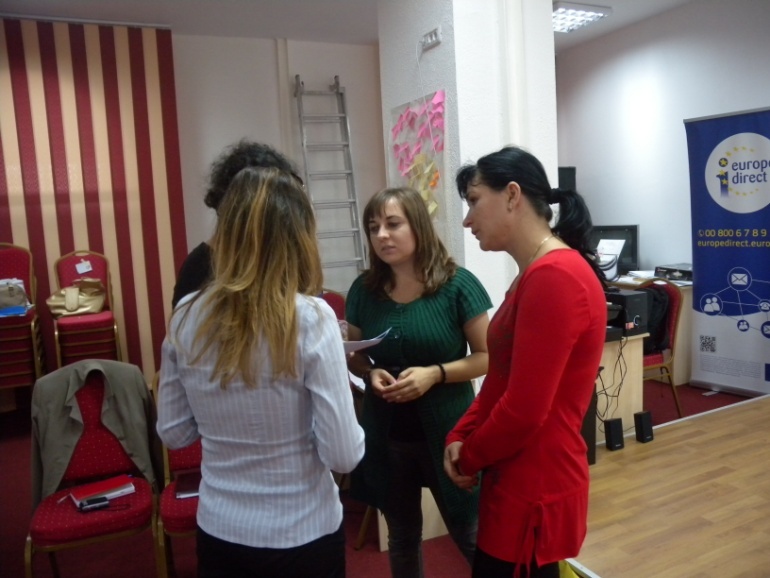 Orientarea si instruirea voluntarilor
Avantajele oferirii trainingului voluntarilor


























PASII 6, 7
PENTRU VOLUNTARI:
rezervor de idei, abilităţi şi experienţe noi; 
legitimitatea implicarii; 
sens al apartenenţei; 
forma de acreditare; 
valoare intrinsecă.
PENTRU ORGANIZAŢIE:
 mijloc de uniformizare a pregatirii; 
 esential pentru anumite activitati; 
 atrage, incurajeaza si motiveaza voluntarii;
 creste satisfactia si atasamentul voluntarilor; 
 imbunatatirea performantelor, asigura succesul.
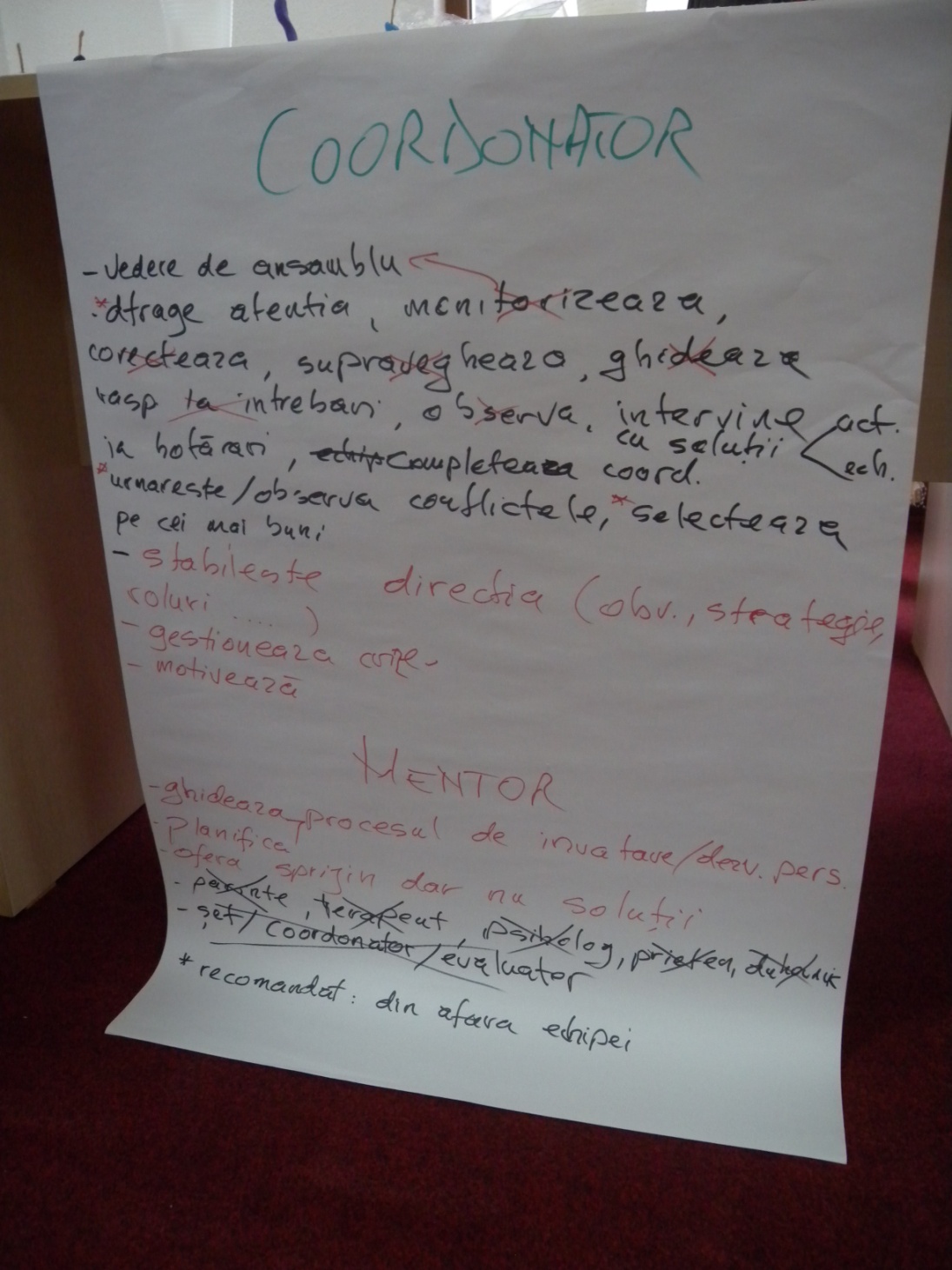 Coordonare & Supervizare (Mentorat)
Supervizarea voluntarilor 

Relatia reciproca dintre doi lucratori (angajat – voluntar) preocupati de cresterea profesionala.
Scopul: capacitarea voluntarului de a avea succes in activitatea sa prin cresterea autonomiei, capacitatii de a lua decizii. 
Abilitate speciala a coordonatorului care este chemat sa lucreze “prin altii”.

PASII  8, 9
Evaluare & Recompensa
evaluarea performantei,
   discutarea progreselor
 voluntarului, 
   clarificarea si rezolvarea 
problemelor, 
   consultanta / expertiza, 
   raspuns la diferite 
intrebari, 
   cuvinte de lauda, 
   semnalarea erorilor,
   stabilirea standardelor, 
   evaluarea nevoilor de 
training,
   ajutor pentru corelarea 
sarcinilor cu scopurile 
aferente, 
   model de
comportament 
profesional,
    feed-back. 
PASII  10, 11
Cuvinte estrase din programul TIA
Concluziile
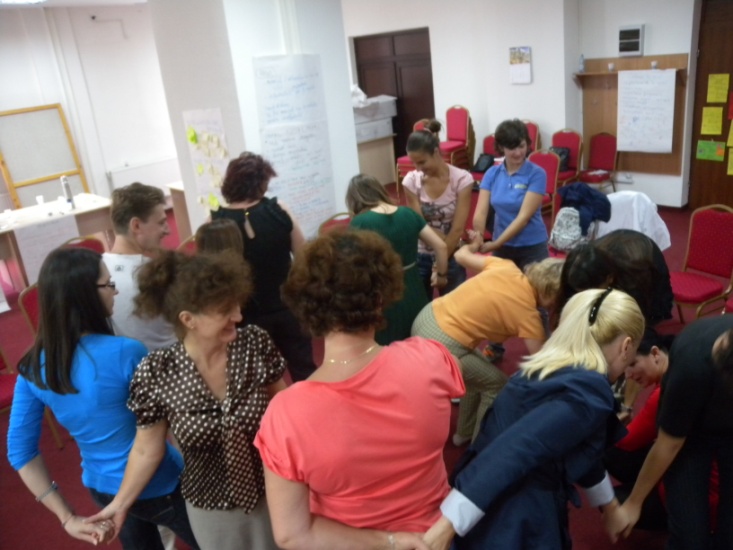 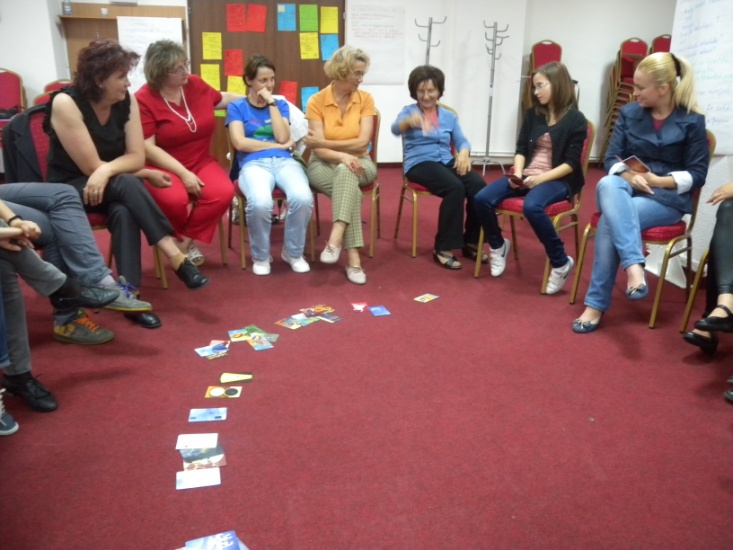 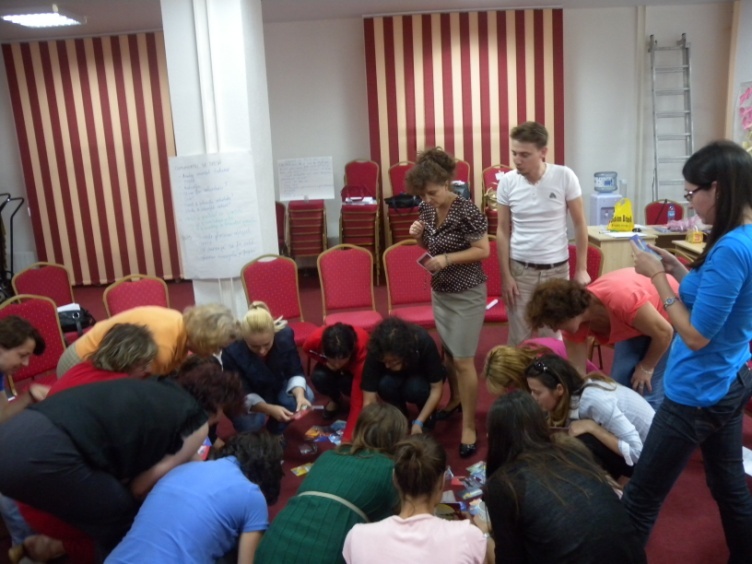 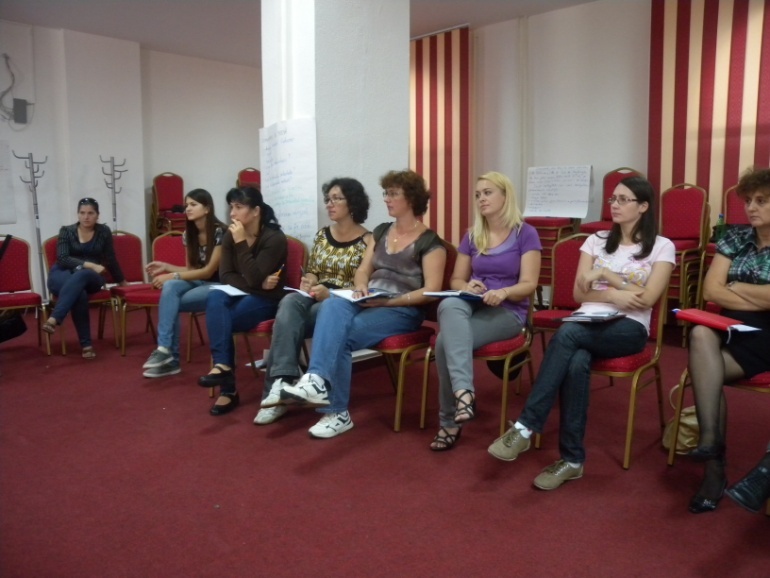 DIPLOMA DE PARTICIPARE
Follow-up
ALBUM REALIZAT  DE  BIBLIOTECARELE:

MORTOIU MARIA IZABELA 
BIBLIOTECA “VASILE VOICULESCU” BEZDEAD 
 
&
 
MITOI  STELIANA 
BIBLIOTECA GURA OCNITEI